Our Trip to the Etobicoke Field Studies Centre
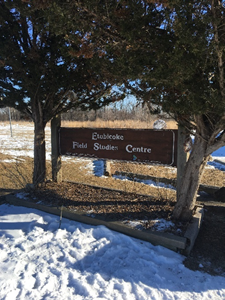 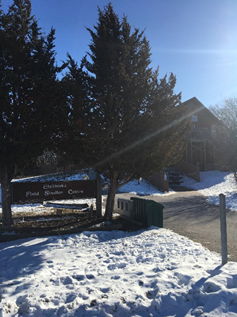 Today, we are getting ready to do something different. We are going on a field trip.
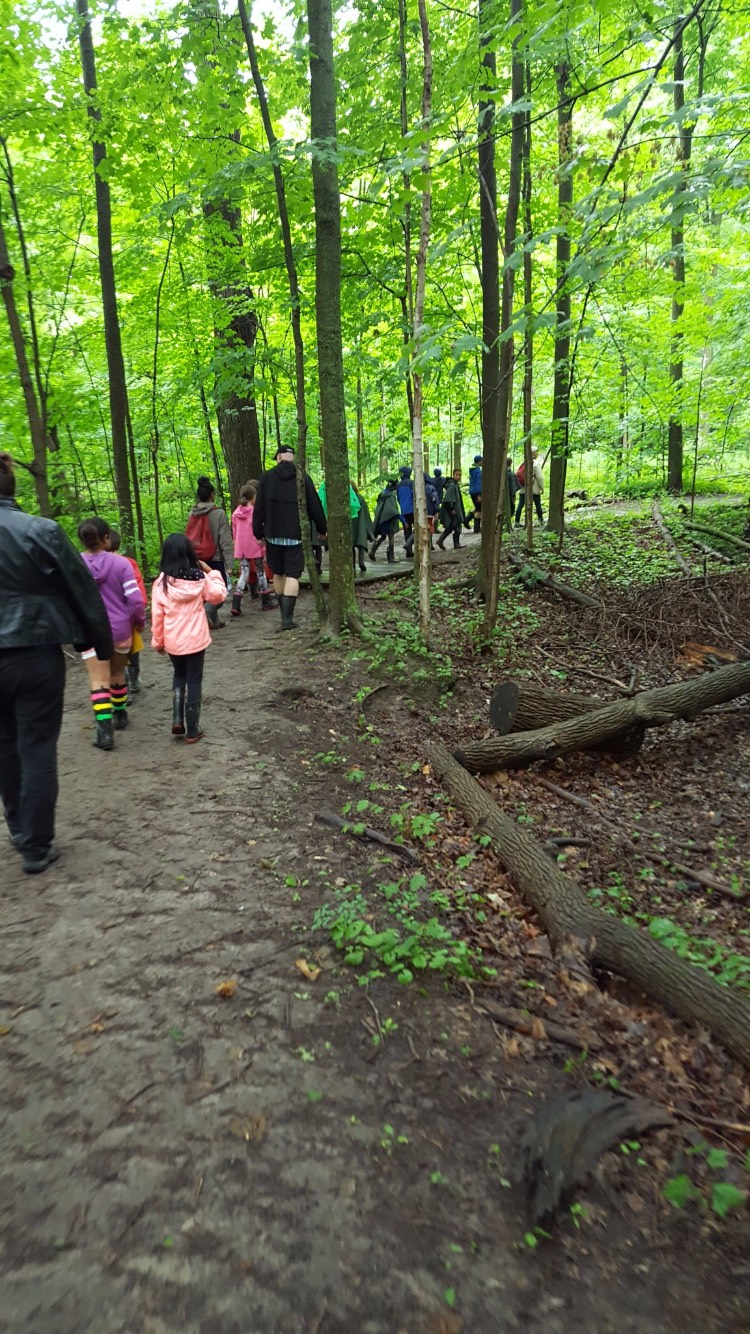 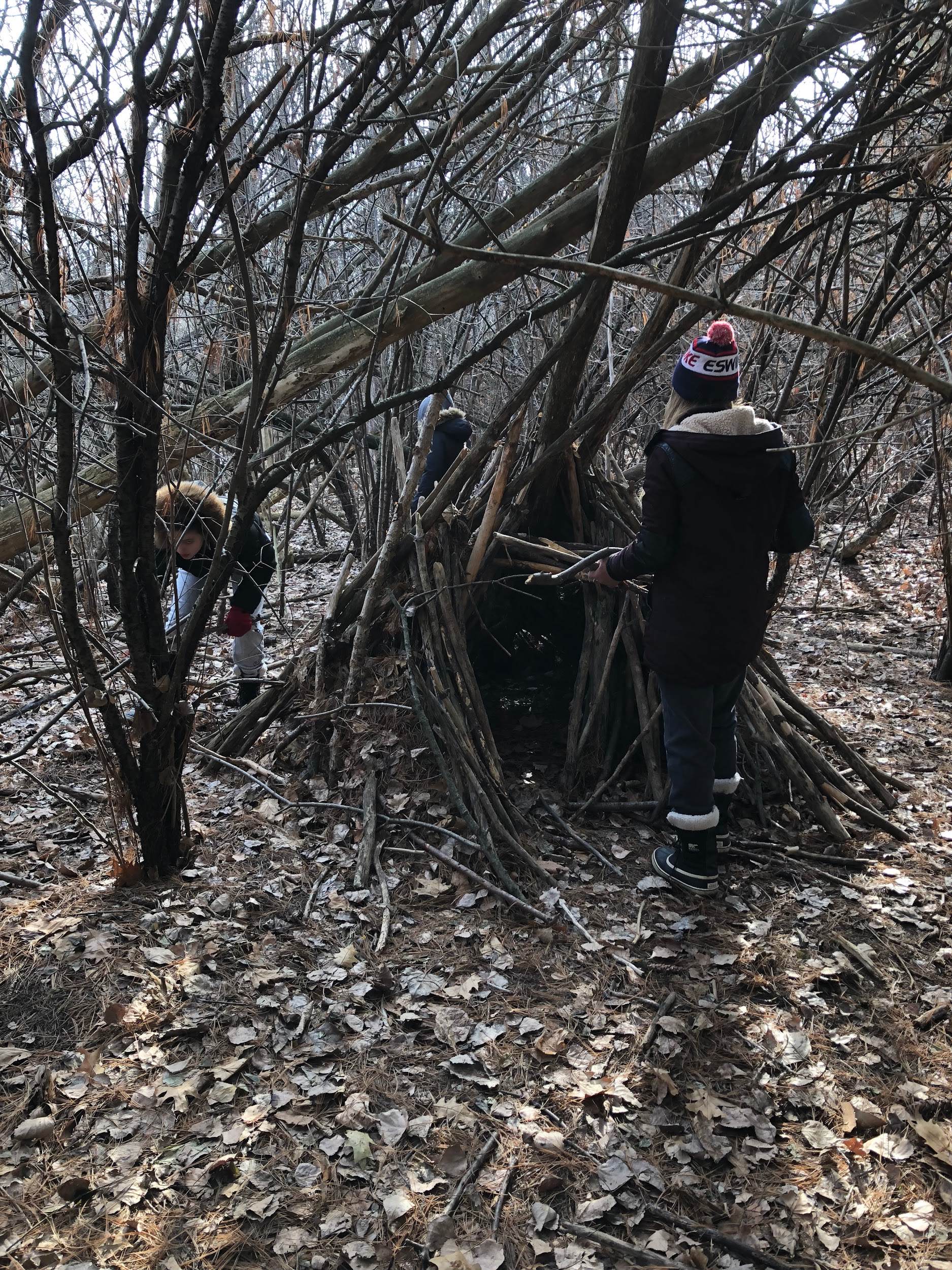 We are going to the Etobicoke Field Studies Centre for the day.
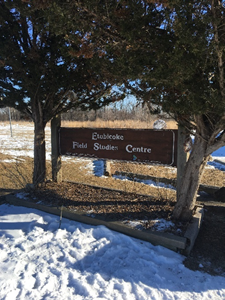 Our teacher and our friends will be with us and maybe some parents too.
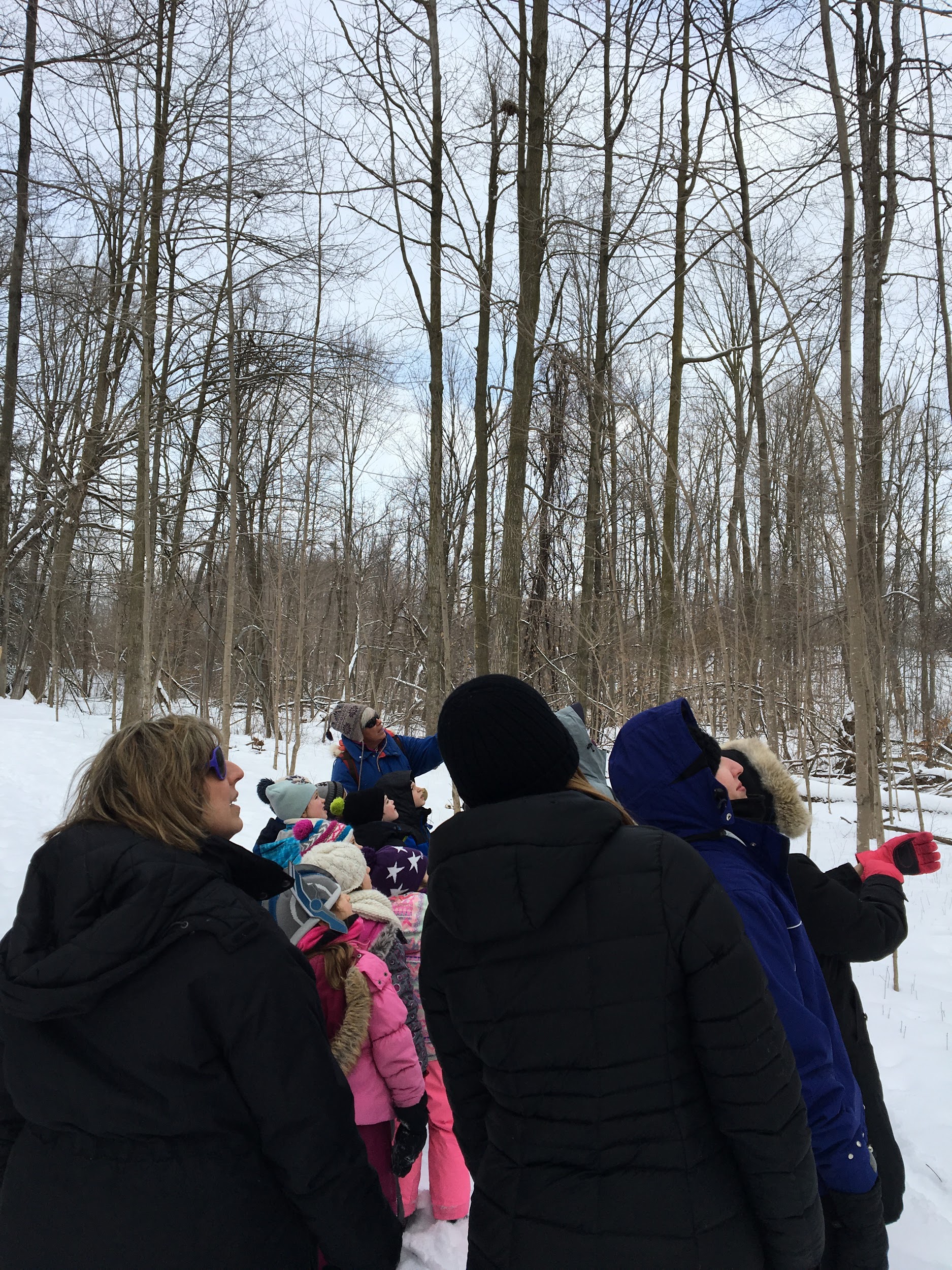 We will ride on a school bus to get there.
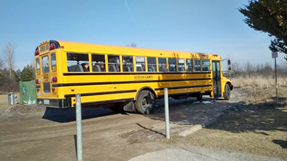 When we get to the Etobicoke Field Studies Centre, we will meet new people who will teach us about being outside.
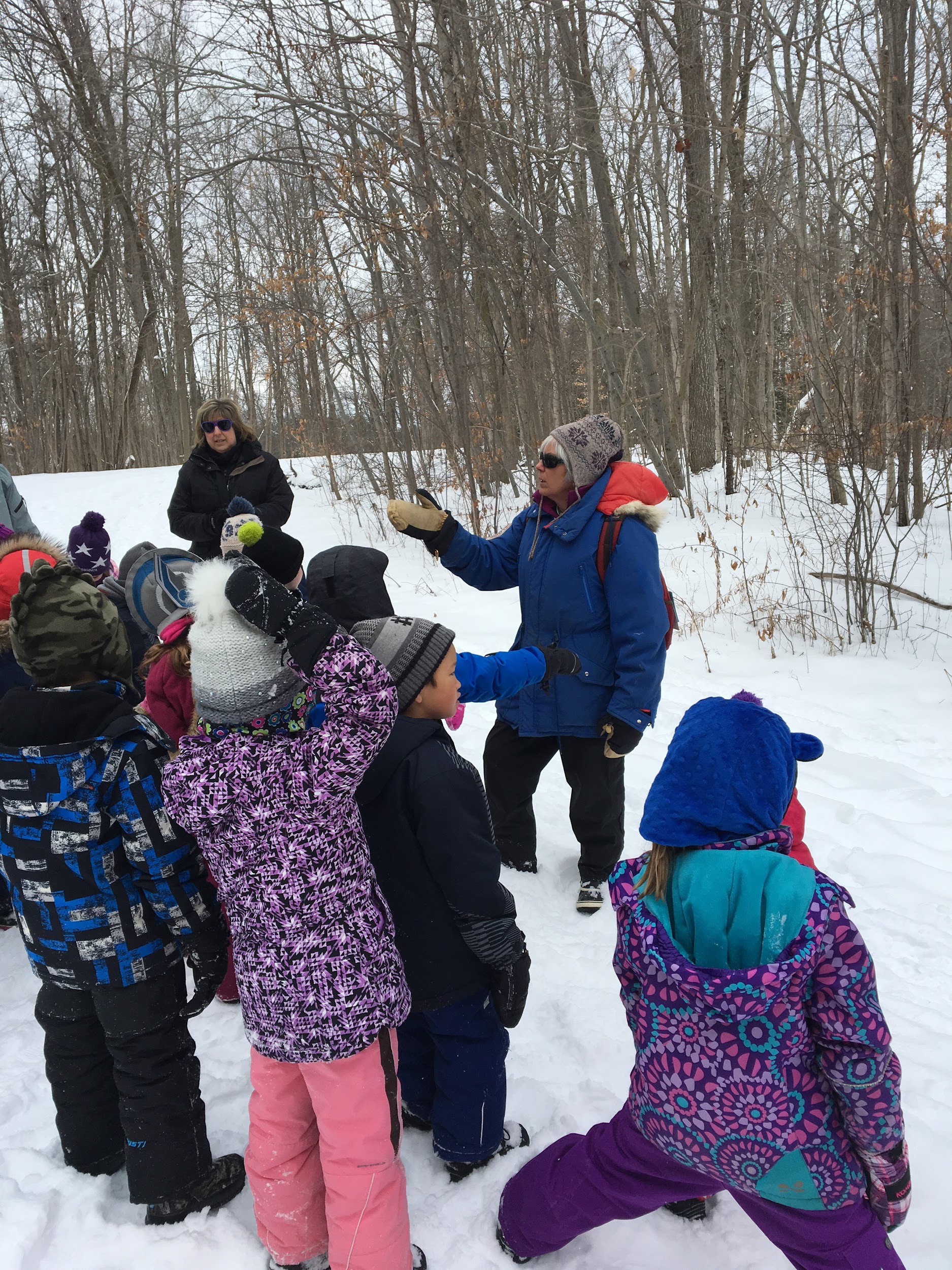 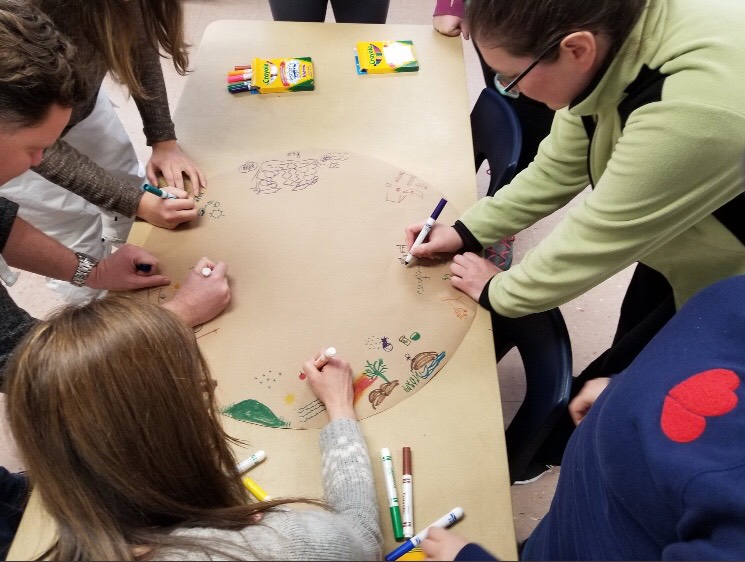 On our field trip, we will be exploring nature.
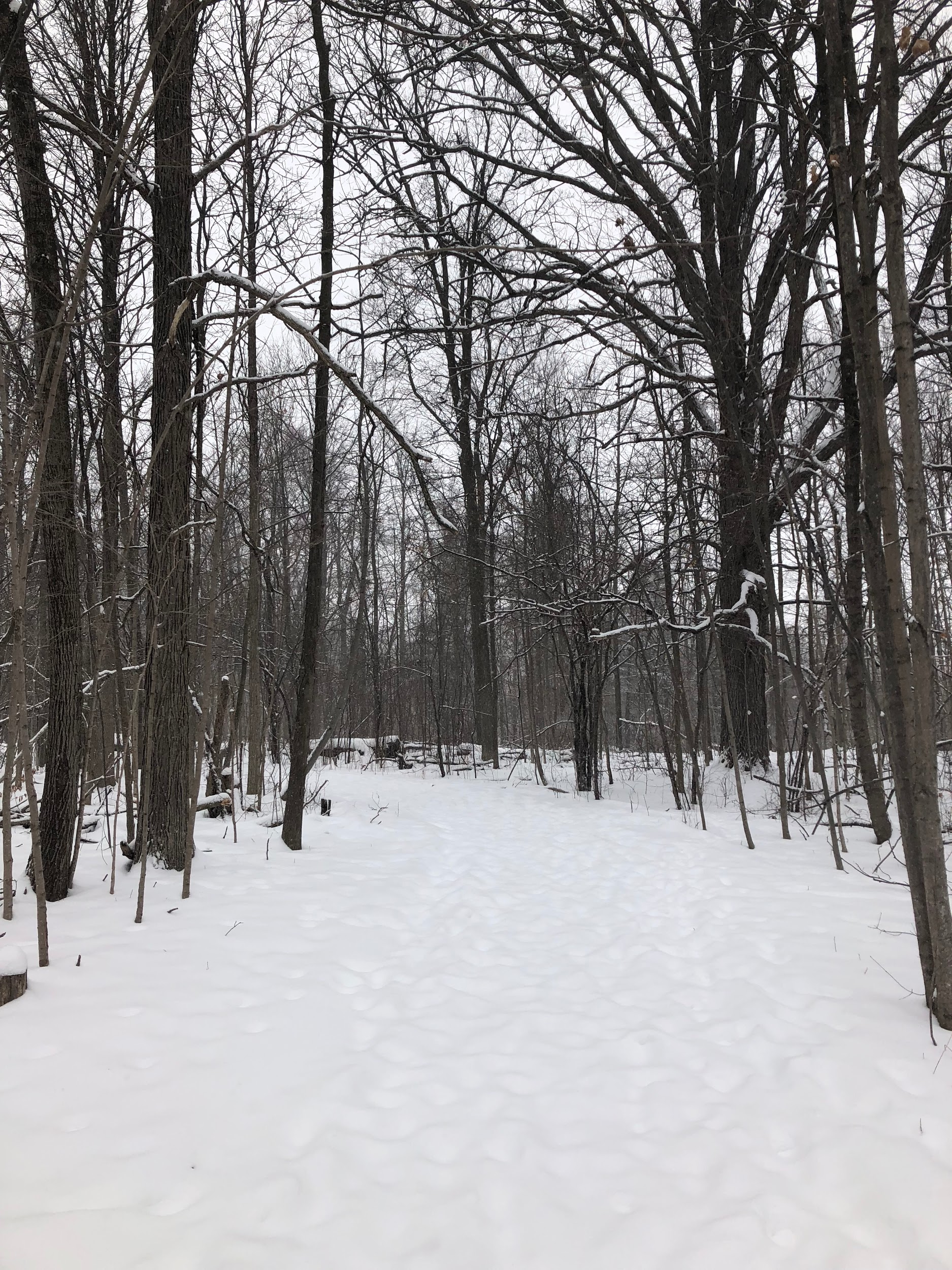 Some of the things we might do today are:
-   	Walk outside
-   	Feed the birds
-   	Look for animal clues
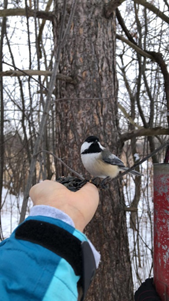 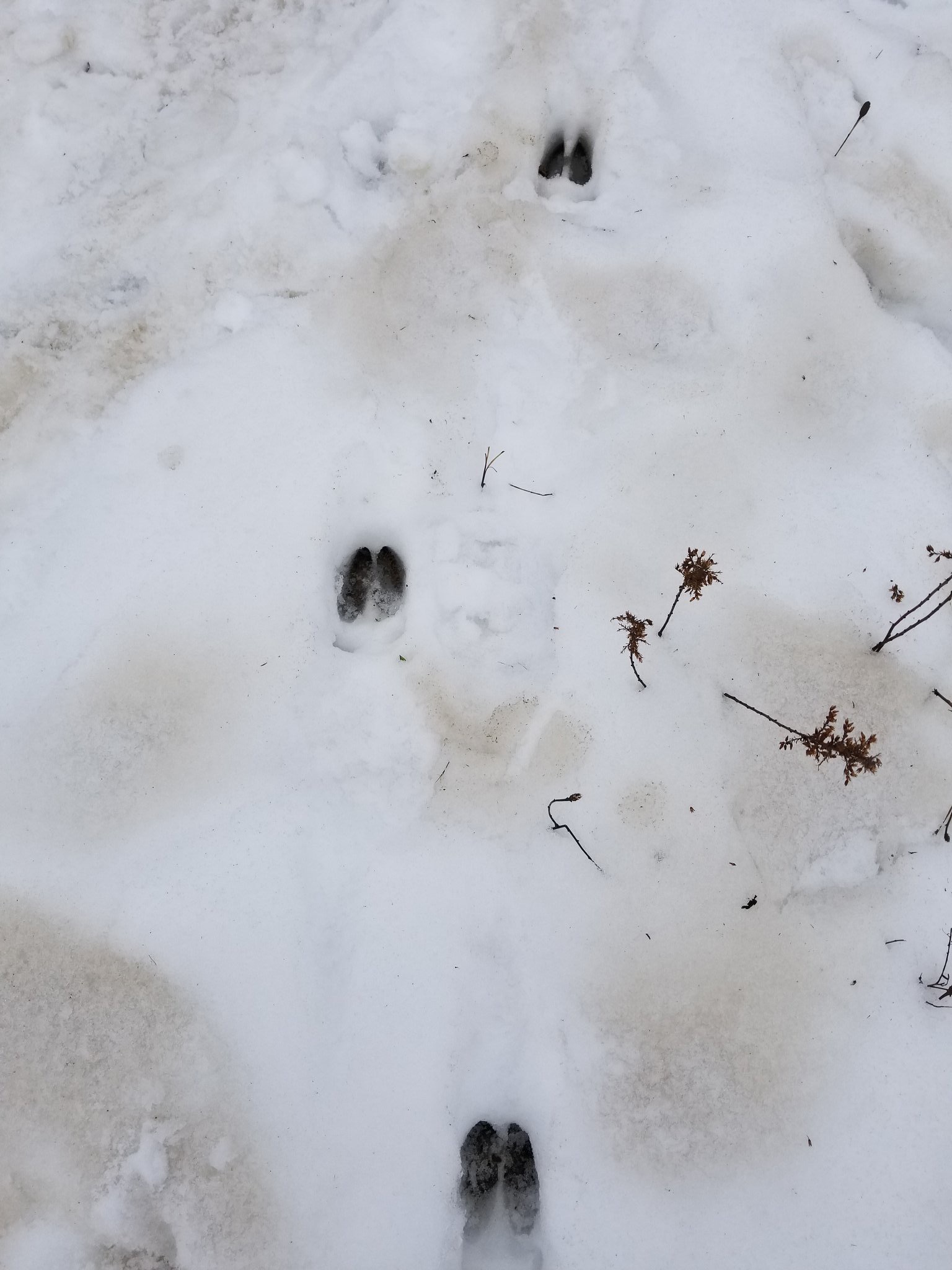 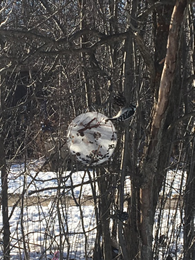 After eating our lunch, we will get ready for the afternoon.
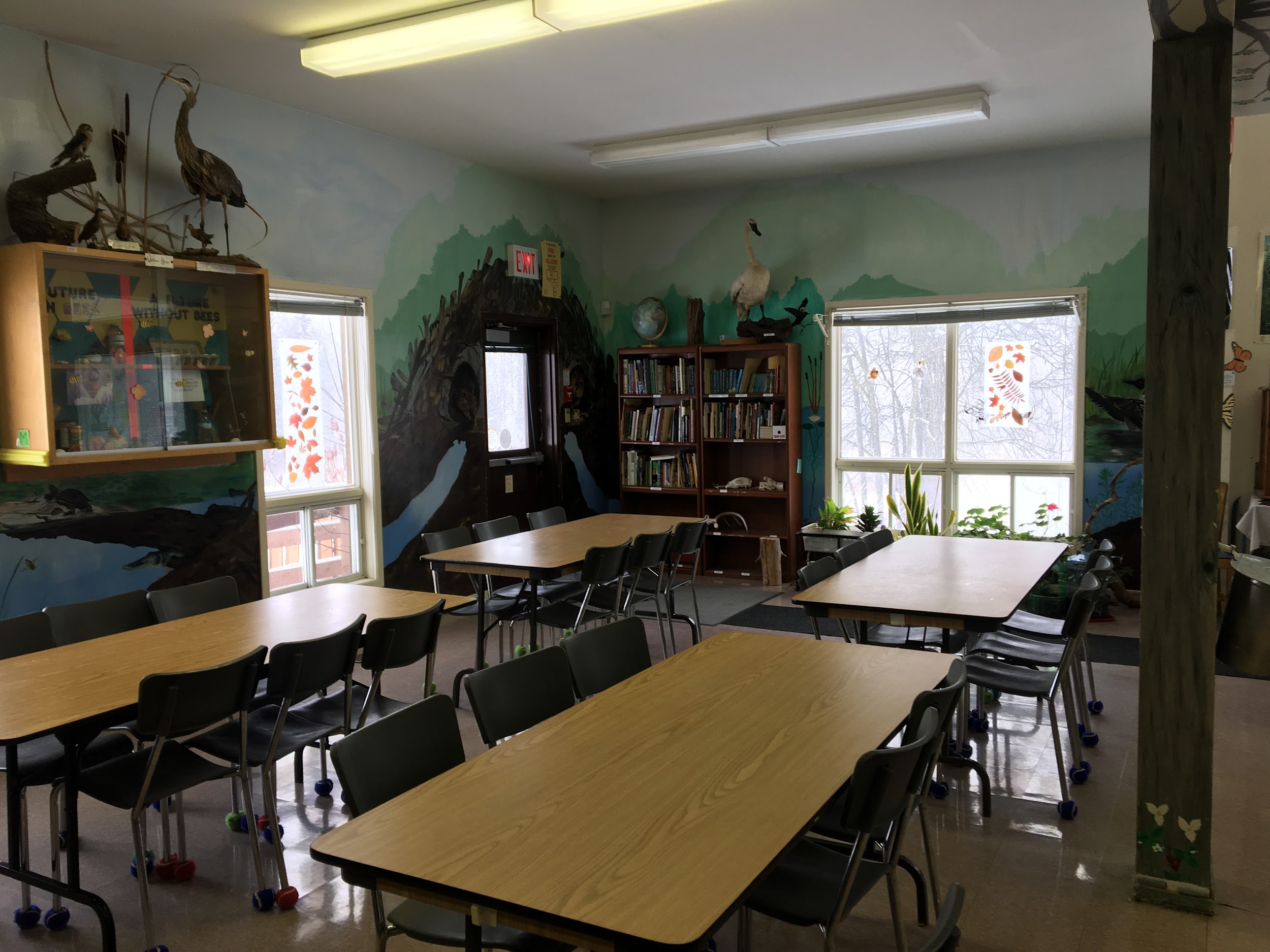 We know we will be safe on my field trip because our friends and teacher will be with us.
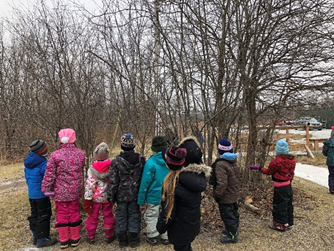 On our field trip, we will try to:
-   	Listen to the teacher.
-   	Have a positive attitude.
-   	Have fun!
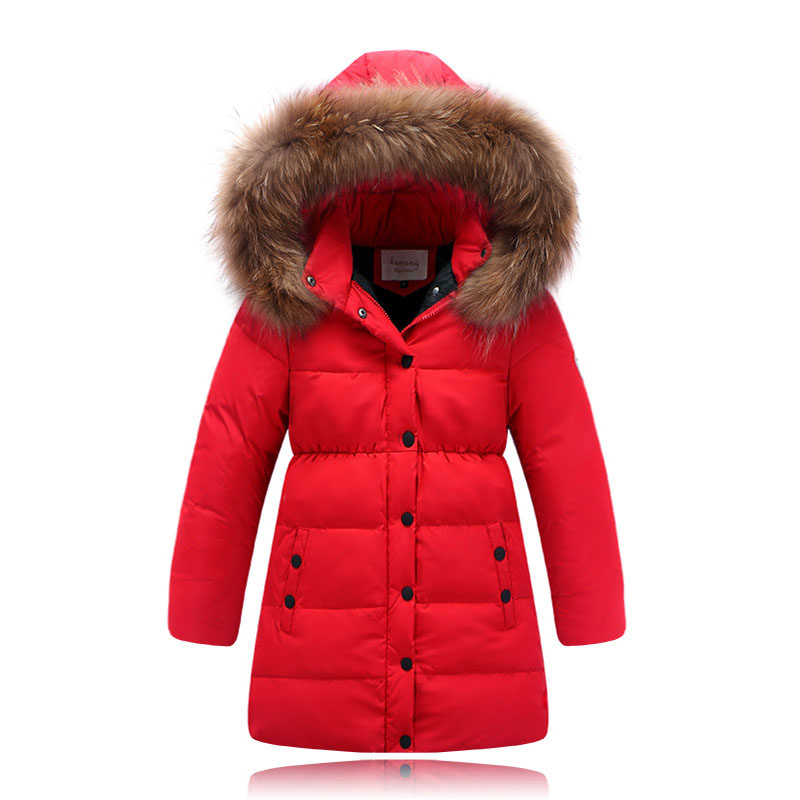 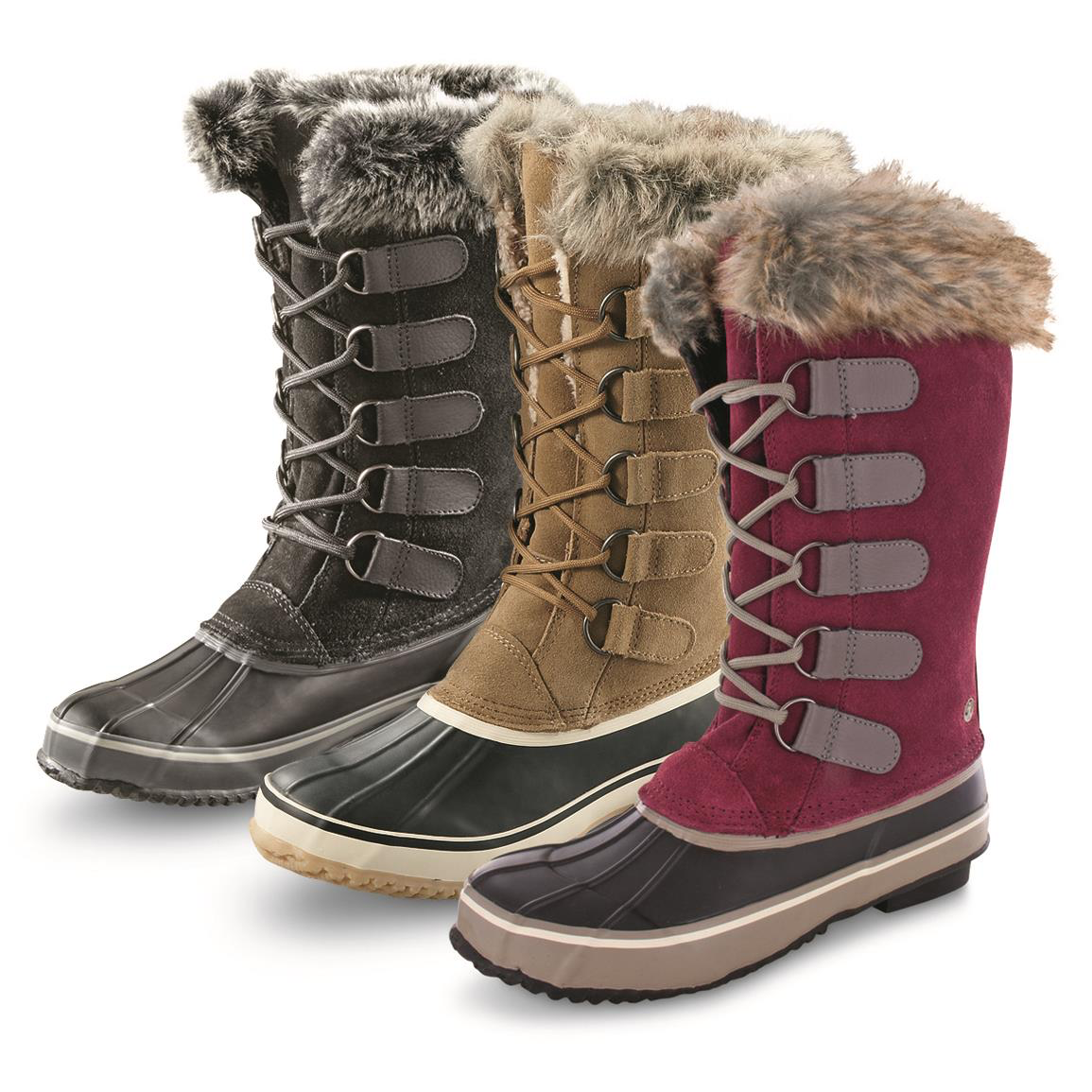 We will need to wear:
Boots
A coat
Snow pants
Mittens
A hat
 
*Please bring indoor footwear
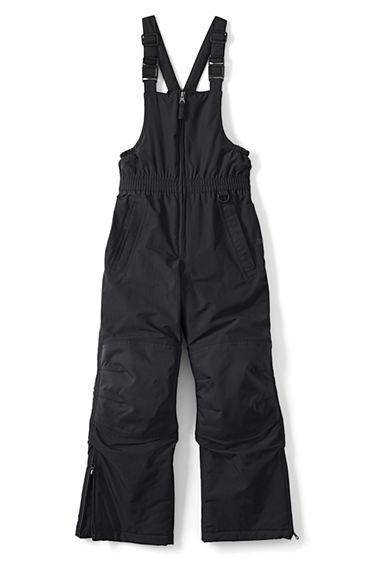 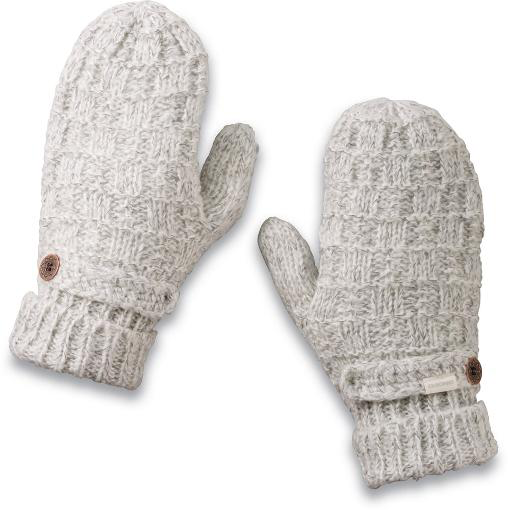 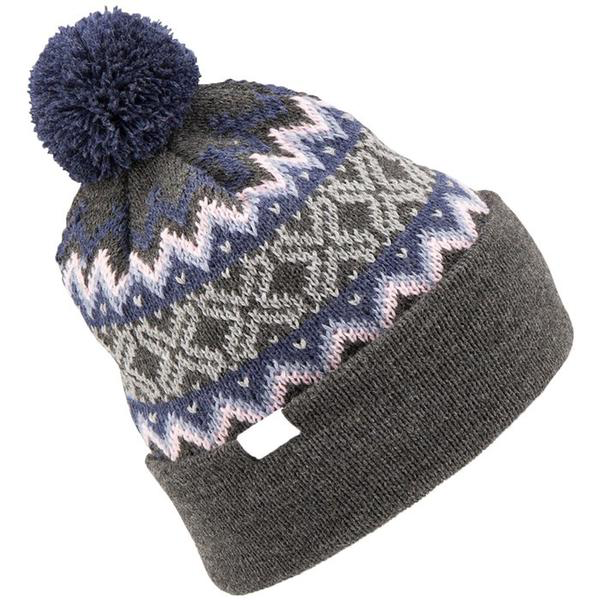 At the end of the day, we will leave the Centre and we will go back to school on a school bus.
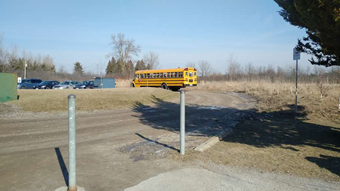 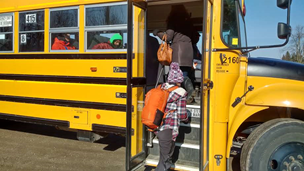 Today might be different than other school days, but that is OK!
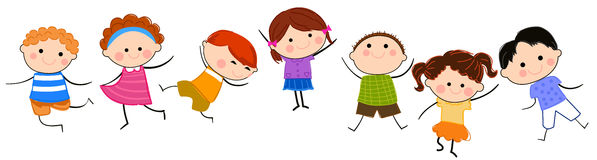